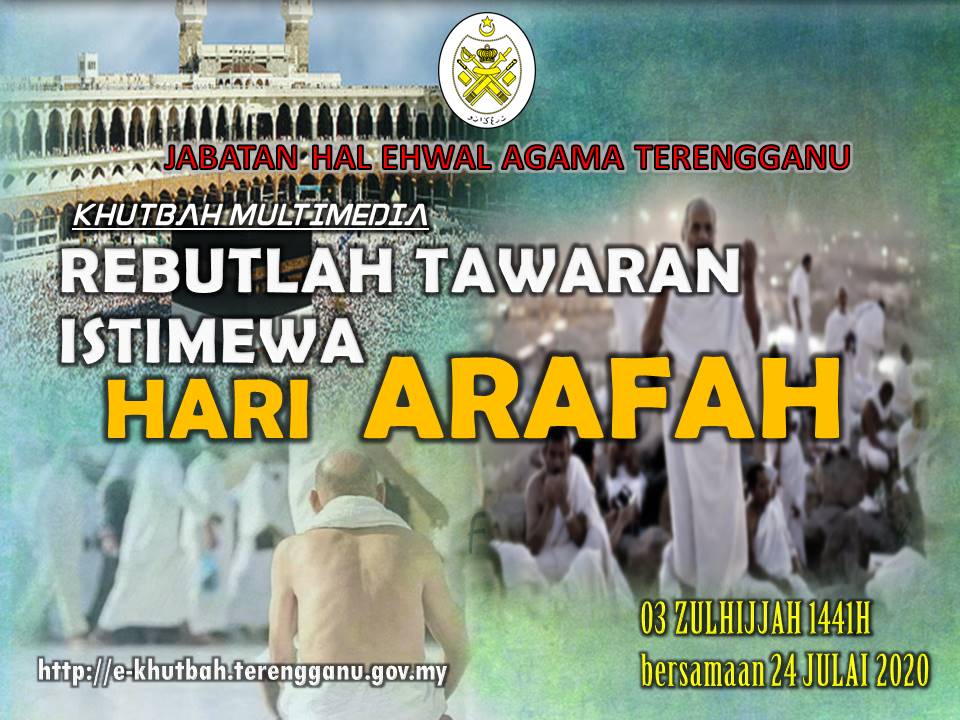 Pujian Kepada Allah S.W.T.
الْحَمْدُ للهِ
Segala puji-pujian hanya bagi Allah S.W.T.
Syahadah
وَأَشْهَدُ أَنْ لآ إِلَهَ إِلاَّ اللهُ، 
وَأَشْهَدُ أَنَّ مُحَمَّدًا عَبْدُهُ رَسُوْلُ اللهُ
Dan kami bersaksi  bahawa sesungguhnya tiada tuhan melainkan Allah, KeesaanNya tiada sekutu bagiNya dan juga kami  bersaksi bahawa nabi Muhammad S.A.W adalah Rasul  Allah.
Selawat Ke Atas 
Nabi Muhammad S.A.W
اَللَّهُمَّ صَلِّ وَسَلِّمْ عَلَى سَيِّدِنَا وَمَوْلاَنَا مُحَمَّدٍ، وَعَلَى آلِهِ وَأَصْحَابِهِ أَجْمَعِيْنَ.
Ya Allah, Cucurilah rahmat dan sejahtera ke atas hambaMu dan rasulMu Nabi Muhammad S.A.W dan ke atas keluarganya dan para sahabatnya.
Pesanan Takwa
اِتَّقُوْا اللهَ ، وَاعْلَمُوْا أَنَّ اللهَ مَعَ الْمُتَّقِيْنَ.
Bertakwalah kepada Allah Taala, dan ketahuilah bahawa Allah Taala bersama orang-orang yang benar.
Kelebihan Hari Arafah
1
Kemuncak Ibadah Haji
Rukun terpenting dalam 
Ibadat Haji
SABDA RASULULLAH SAW
اَلْحَجُّ عَرَفَةُ
Ibadat haji itu (sah dengan berwuquf) di Arafah
Kelebihan Hari Arafah
2
Hari keampunan dan kemerdekaan dari api neraka serta kebanggaan Allah kepada para malaikatNya
SABDA RASULULLAH SAW
مَا مِنْ يَوْمٍ أَكْثَرُ مِنْ أَنْ يَعْتِقَ اللهُ فِيْهِ عَبْدًا مِنَ النَّارِ مِنْ يَوْمِ عَرَفَةَ، وَإِنَّهُ لَيَدْنُوْ ثُمَّ يُبَاهِيْ بِهِمُ الْمَلاَئِكَةَ فَيَقُوْلُ : مَا أَرَادَ هَؤُلاَءِ
“Hari yang paling ramai Allah merdekakan hamba dari api neraka adalah hari Arafah dan sesungguhnya rahmat dan anugerah Allah menghampiri mereka kemudian Allah melahirkan kebangganNya kepada para Malaikat dengan keramaian mereka (yang berwukuf di Arafah) lalu  Allah berfirman: Apakah yang mereka itu kehendaki? (mereka itu tidak menghendaki apa-apa selain keredhaanku)”.
Kelebihan Hari Arafah
3
Allah s.w.t. menyempurnakan Agama dan mencukupkan nikmat untuk umat Nabi Muhammad s.a.w.
SURAH AL MAAIDAH, AYAT 3
الْيَوْمَ أَكْمَلْتُ لَكُمْ دِينَكُمْ وَأَتْمَمْتُ عَلَيْكُمْ نِعْمَتِي وَرَضِيتُ لَكُمُ الْإِسْلَامَ دِينًا
“… pada hari ini, Aku telah sempurnakan bagi kamu Agama kamu, dan Aku telah cukupkan nikmatKu kepada kamu, dan Aku telah redhakan Islam itu menjadi Agama untuk kamu…”
Antara ibadat sunat yang perlu dilakukan pada hari Arafah
1
Berpuasa Sunat
SABDA RASULULLAH SAW
صِيَامُ يَوْمَ عَرَفَةَ أَحْتَسِبُ عَلَى اللهِ أَنْ يُكَفِّرَ السَّنَةَ الَّتِيْ قَبْلَهُ وَالسَّنَةَ الَّتِيْ بَعْدَهُ.
“Berpuasa pada hari Arafah aku berharap bahawa Allah akan menghapuskan dosa pada tahun sebelumnya dan tahun selepasnya”.
Antara ibadat sunat yang perlu 
dilakukan pada hari Arafah
2
Memperbanyakan doa dan zikir
SABDA RASULULLAH SAW
خَيْرُ الدُّعَاءِ دُعَاءُ يَوْمِ عَرَفَةَ ، وَخَيْرُ مَا قُلْتُ أَنَا وَالنَّبِيُّوْنَ مِنْ قَبْلِيْ : لاَ إِلَهَ إِلاَّ اللهُ وَحْدَهُ لاَشَرِيْكَ لَهُ، لَهُ الْمُلْكُ وَلَهُ الْحَمْدُ وَهُوَ عَلَى كُلِّ شَيْءٍ قَدِيْرٌ.
“Sebaik-baik doa ialah doa pada hari Arafah dan sebaik-baik zikir yang aku dan para Nabi sebelumku menyebutnya ialah:
لاَ إِلَهَ إِلاَّ اللهُ وَحْدَهُ لاَشَرِيْكَ لَهُ، لَهُ الْمُلْكُ وَلَهُ الْحَمْدُ وَهُوَ عَلَى كُلِّ شَيْءٍ قَدِيْرٌ.
Di samping itu, bersempena dengan hari arafah yang bakal menjelma, adalah lebih baik kita memperbanyakkan solat-solat sunat, Qiamullail, solat berjemaah, membaca alQuran, bersedekah dan ibadat-ibadat lain”.
Firman Allah Taala Dalam 
Surah Al Baqarah, Ayat: 198
لَيْسَ عَلَيْكُمْ جُنَاحٌ أَن تَبْتَغُوا فَضْلًا مِّن رَّبِّكُمْ ۚ فَإِذَا أَفَضْتُم مِّنْ عَرَفَاتٍ فَاذْكُرُوا اللَّهَ عِندَ الْمَشْعَرِ الْحَرَامِ ۖ وَاذْكُرُوهُ كَمَا هَدَاكُمْ وَإِن كُنتُم مِّن قَبْلِهِ لَمِنَ الضَّالِّينَ
Tidaklah menjadi salah, kamu mencari limpah kurnia dari Tuhan kamu (dengan meneruskan perniagaan ketika mengerjakan Haji). Kemudian apabila kamu bertolak turun dari padang Arafah (menuju ke Muzdalifah) maka sebutlah nama Allah (dengan berzikir) di tempat Masyaril Al-Haram, dan berzikirlah kepada-Nya sebagaimana yang ditunjukkan kepadamu; sesungguhnya kamu sebelum itu adalah dari golongan orang yang sesat.
أَقُوْلُ قَوْلِيْ هَذَا وَأَسْتَغْفِرُ اللهَ الْعَظِيْمَ لِيْ وَلَكُمْ، وَلِسَائِرِ الْمُسْلِمِيْنَ وَالْمُسْلِمَاتِ، وَالْمُؤْمِنِيْنَ وَالْمُؤْمِنَاتِ فَاسْتَغْفِرُوْهُ، فَيَا فَوْزَ الْمُسْتَغْفِرِيْنَ، وَياَ نَجَاةَ التَّائِبِينَ.
Pujian Kepada Allah S.W.T.
الْحَمْدُ لِلَّهِ
Segala puji-pujian hanya bagi Allah S.W.T.
Syahadah
وَأَشْهَدُ أَنْ لآ إِلَهَ إِلاَّ اللهُ وَحْدَهُ لاَ شَرِيْكَ لَهُ، 
وَأَشْهَدُ أَنَّ مُحَمَّدًا عَبْدُهُ وَرَسُولُهُ
Aku naik saksi bahawasanya tiada Tuhan selain Allah yang Maha Esa, tiada sekutu bagiNya  serta aku naik saksi bahawa Nabi Muhammad, hambaNya dan RasulNya.
Selawat Ke Atas Nabi SAW
اَللَّهُمَّ صَلِّ وَسَلِّمْ عَلَى سَيِّدِنَا وَمَوْلَانَا مُحَمَّدٍ، 
وَعَلَى آلِهِ وَأَصْحَابِهِ أَجْمَعِيْنَ.
Ya Allah, cucurilah rahmat dan kesejahteraan ke atas junjungan kami, nabi Muhammad SAW dan ke atas keluarganya, dan ke atas para sahabatnya serta pengikut Baginda.
Pesanan Taqwa
اِتَّقُوْا اللهَ، وَاعْلَمُوْا أَنَّ اللهَ مَعَ الْمُتَّقِيْنَ.
Bertakwalah kepada Allah Taala. Sesungguhnya Allah bersama orang-orang yang benar
Perbanyakkan Ucapan Selawat dan Salamt Kepada rasulullah SAW
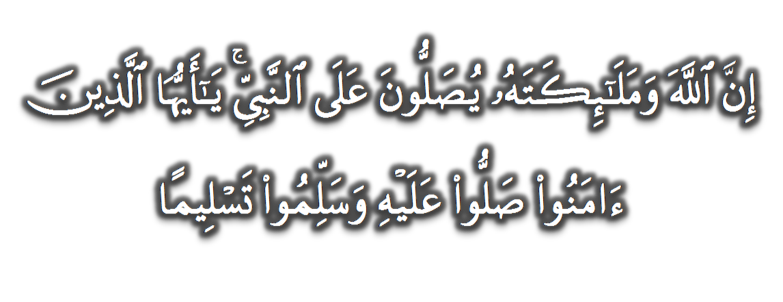 (Surah Al-Ahzab : Ayat 56)
“Sesungguhnya Allah Taala Dan Para MalaikatNya Sentiasa Berselawat Ke Atas Nabi (Muhammad).
Wahai Orang-orang Beriman! Berselawatlah Kamu 
Ke Atasnya Serta Ucapkanlah Salam Sejahtera Dengan Penghormatan Ke Atasnya Dengan Sepenuhnya”.
Selawat
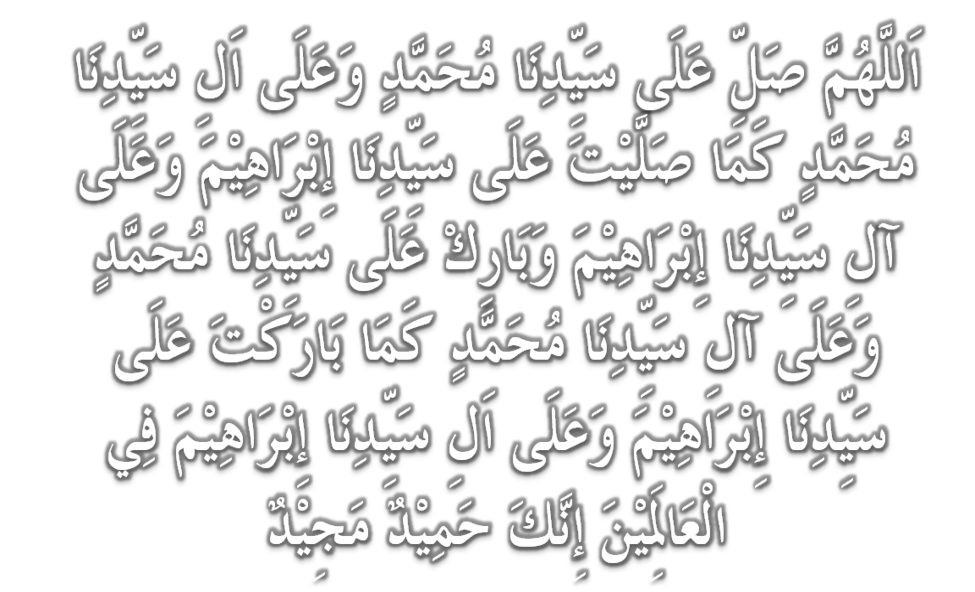 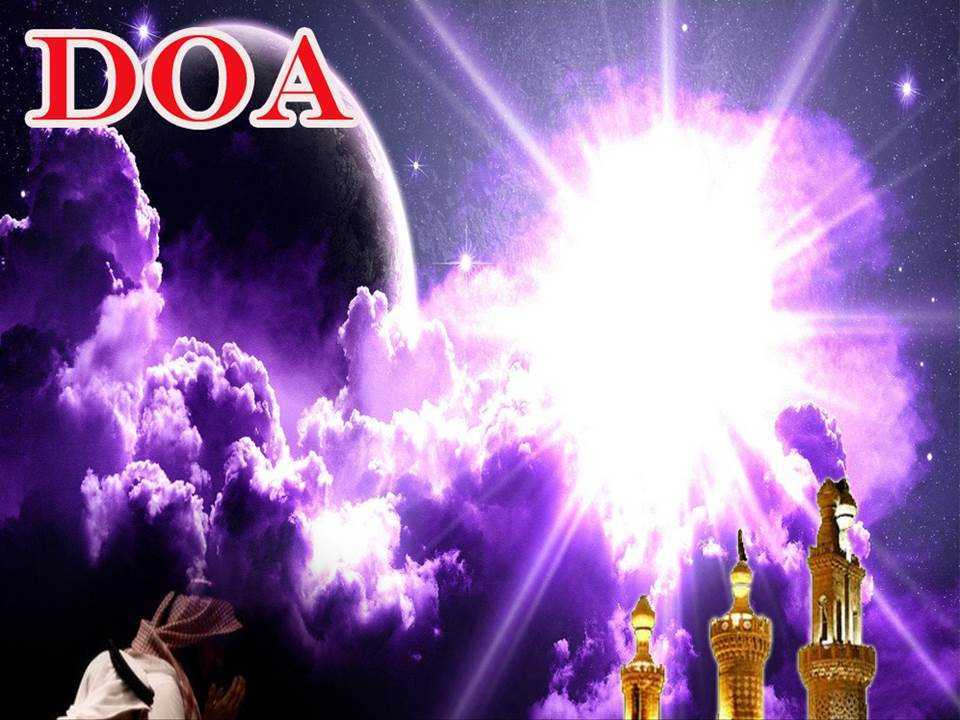 اللَّهُمَّ اغْفِرْ لِلْمُؤْمِنِيْنَ وَالْمُؤْمِنَاتِ، وَالْمُسْلِمِيْنَ وَالْمُسْلِمَاتِ،، الأَحْيَاءِ مِنْهُمْ وَالأَمْوَات، 
إِنَّكَ سَمِيْعٌ قَرِيْبٌ مُجِيْبُ الدَّعَوَات.
Ya Allah, Ampunkanlah Dosa Golongan Muslimin Dan Muslimat, Mu’minin Dan Mu’minaat, samada yang  masih hidup atau yang telah mati. Sesungguhnya Engkau Maha Mendengar dan Maha Memakbulkan segala permintaan.
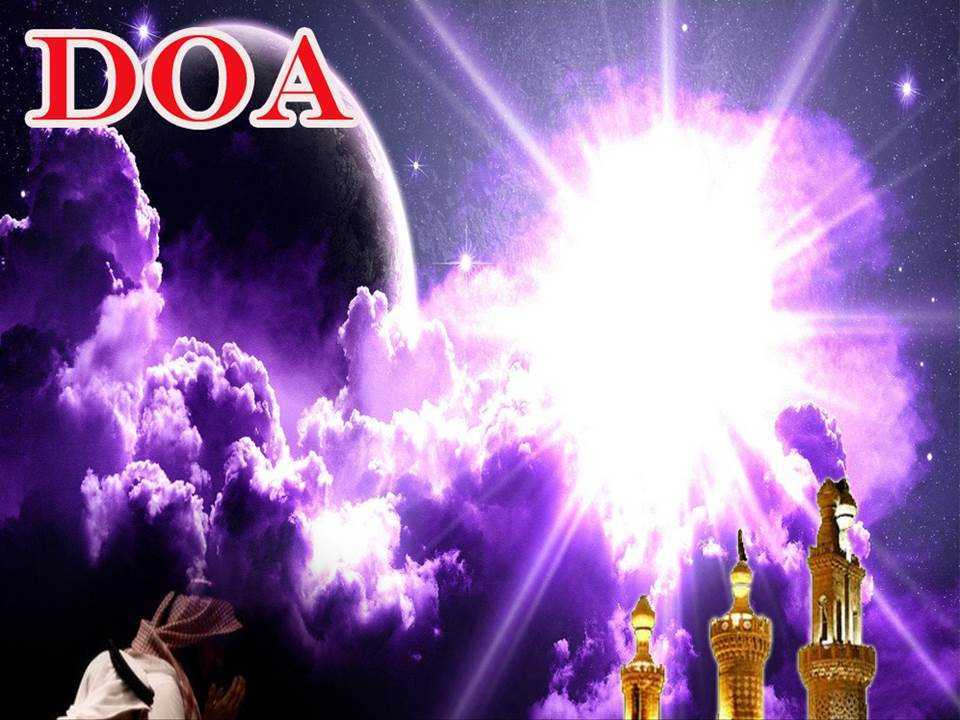 اللَّهُمَّ ادْفَعْ عَنَّا الْبَلَاءَ وَالْوَبَاءَ وَالْفَحْشَاءَ مَا لَا يَصْرِفُهُ غَيْرُكَ. اللَّهُمَّ إِنَّا نَعُوذُ بِكَ مِنَ البَرَصِ وَالْجُنُونِ وَالْجُذَامِ وَسَيِّئِ الأَسْقَامِ،	اللَّهُمَّ اشْفِ مَرْضَانَا وَارْحَمْ مَوْتَانَا وَالْطُفْ بِنَا فِيمَا نَزَلَ بِنَا.
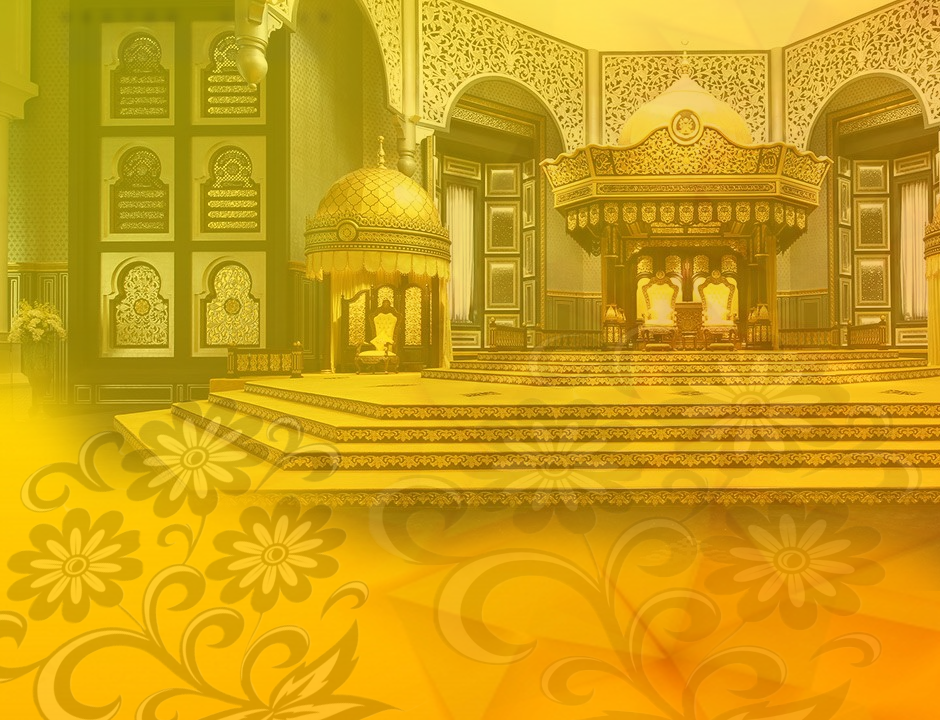 Ya Allah…
Peliharakanlah Dengan Senantiasa Mendapat Pertolongan, Hidayah, Taufiq, Kesihatan dan Keselamatan DariMu

Ya Allah… Yang Maha Pemurah
Kebawah Duli Yang Maha Mulia Raja Kami, 
Al Wathiqu Billah Sultan Mizan Zainal Abidin Ibni 
Al Marhum Sultan Mahmud Al Muktafi Billah Shah, Limpahilah RahmatMu Untuk Baginda, Juga Untuk Sultanah Nur Zahirah Terengganu
Peliharakanlah Ya Allah… Putera Puteri Ahli Keluarga , Keturunan dan Kerabat Baginda
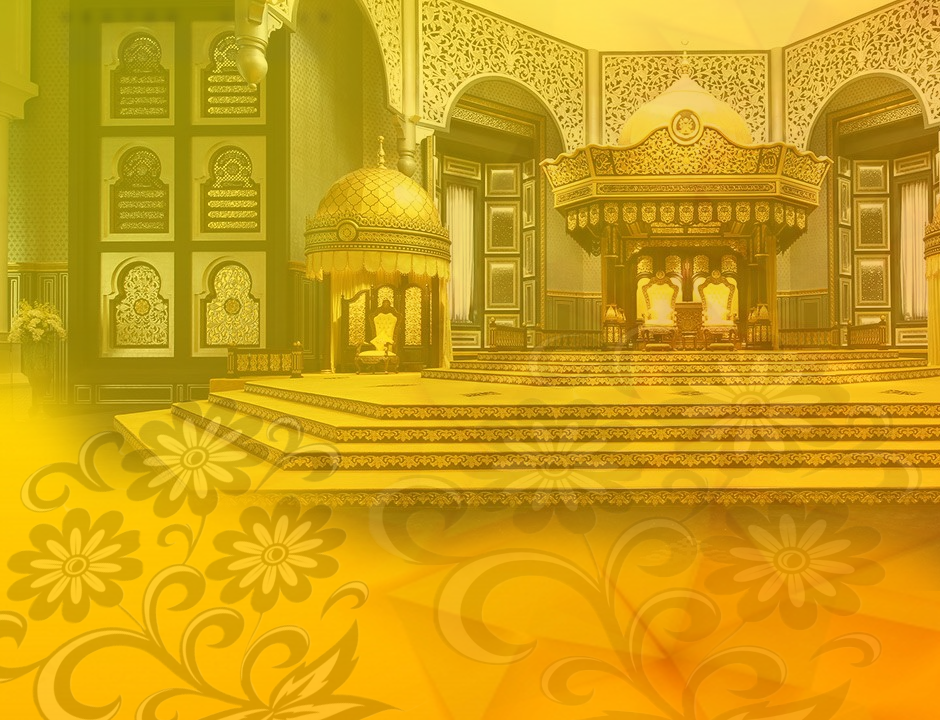 Ya Allah…
Peliharakanlah Para Ulama, 
Semua Pembesar, Hakim-hakim, 
Pegawai Kerajaan dan Rakyat Jelata 
Baginda Dari Kalangan Orang Islam dan 
Mereka Yang Beriman Lelaki Perempuan 
Di Dunia Dan Akhirat Dengan
Segala RahmatMu Wahai Allah Yang Maha Penyayang

Ya Allah…
Peliharakanlah Juga Raja Muda Kami
Tengku Muhammad Ismail Ibn Al Wathiqu Billah 
Sultan Mizan Zainal Abidin
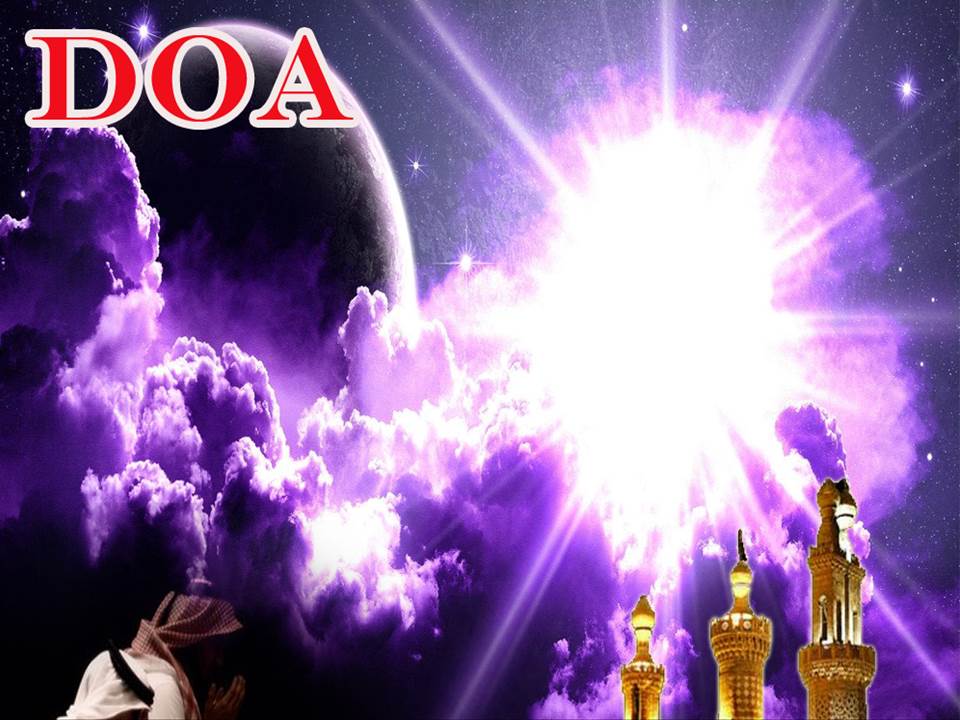 رَبَّنَا آتِنَا فِي الدُّنْيَا حَسَنَةً وَفِي الآخِرَةِ حَسَنَةً  وَقِنَا عَذَابَ النَّارِ. وَصَلَّى اللهُ عَلىَ سَيِّدِنَا مُحَمَّدٍ وَعَلىَ آلِهِ وَصَحْبِهِ وَسَلَّمْ. وَالْحَمْدُ للهِ رَبِّ الْعَالَمِيْنَ.

Ya Allah… 
Kurniakanlah Kepada Kami Kebaikan Di Dunia Dan Kebaikan Di Akhirat Serta Hindarilah Kami Dari Seksaan Neraka.
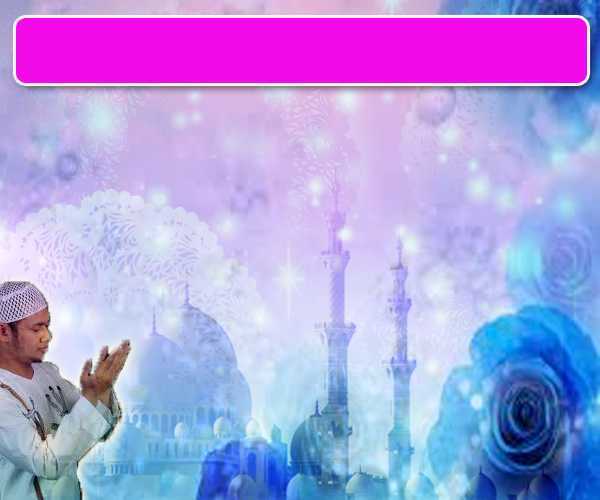 Wahai Hamba-hamba Allah….
Sentiasala mengingati Allah,
Nescaya Dia Akan Mengingatimu 
Dan Bersyukurlah Di Atas Nikmat-nikmatNya Nescaya Dia Akan Menambahkan Lagi Nikmat Itu Kepadamu, dan Pohonlah 
Dari Kelebihannya, Nescaya Akan Diberikannya  Kepadamu. Dan Sesungguhnya Mengingati Allah Itu Lebih Besar (Faedah Dan Kesannya) Dan (Ingatlah) Allah Mengetahui Apa  Yang Kamu Kerjakan.